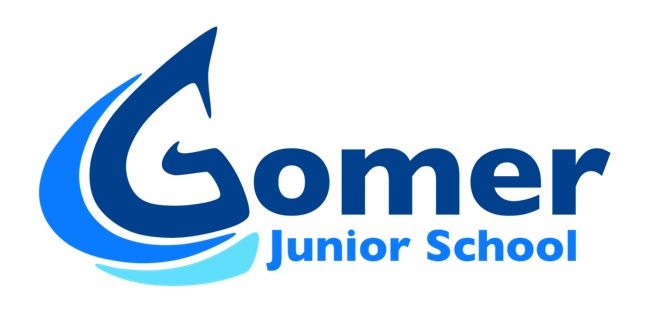 Gomer Learning Community: GLC
Gomer App Launch and IT
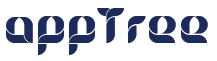 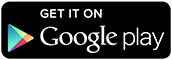 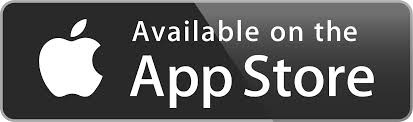 Why have we created an App?
To enhance existing communication: monthly newsletter, website, Face Book, text service and additional letters.
Engage with parents/carers who do not access the website but have electronic devices.
Extending our out of hours communications.
To use current technology, making accessing information effortless.
Easier and more cost effective than e mails.
Introducing the Gomer Junior App
What is an 'App'? - An App is a mini application or program that is optimised to work on smart phones and similar devices.
Who is it for? - The App is specifically aimed at parents/carers.
What will the App contain? - The App contains future dates along with information and news currently available on our public website and on our Twitter, Facebook feeds and newsletter.
What is the difference between an App and a website or emails? All of the above are methods of communication, however, an App provides a more intimate platform for communication simply because it travels with you in your pocket or purse and can be accessed at any time.
Shouldn't the App be Password Protected? Since the App only contains information readily available from the public websites and other sources, there is no requirement to protect the information.
What is on our App?
Available for iPhone and Android phones and tablets the App contains a wealth of information about the school.
A Latest News section provides users with significant current school information by displaying content directly from Facebook and Twitter.
The Dates section lists all of the school events coming up in an easy to use Calendar list.
The App also has the ability to send alerts to give you last minute updates and reminders.
                                                 1.                        2.                        3.                       4.
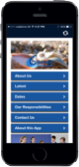 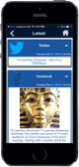 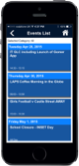 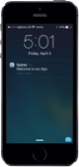 Download the App to your device
Available for iPhone  and Android phones and tablets the App contains a wealth of information about the school.
Download the App by Searching for ‘Gomer Junior’ in the Apple & Google App stores. If you don’t have an Apple or Android device you can still access the App on the internet via www.gomer.apptree.co.uk
System requirements:
Compatible with iPhone 3GS, iPhone 4, iPhone 4S, iPhone 5, iPod touch (3rd generation), iPod touch (4th generation), iPod touch (5th generation) and iPad. Requires iOS 6.0 or later. This app is optimised for iPhone 5.
Requires Android 4.0 and up
Need Help?
email: contact@apptree.co.uk
What other people have said:
‘Thank you for this incredible new resource.’
‘We have used the new App many times and find the content extremely helpful and very easy to navigate. It’s a really fabulous idea.’
‘I meant to tell you this weekend how great I think app is. I think it is such a wonderful idea.’
‘Thank you for a fantastic app. So easy to use. Well done to all those who have been involved with creating the app.’
‘It looks great by the way! Lots of information and the news
     section is terrific!’
‘What a wonderful resource this will be for parents/carers.’
About Apptree
Apptree is a marketing company that helps businesses leverage mobile technology to complement their marketing and communications efforts. 
Their expert team consults with clients to understand their unique requirements.
Using Apptree's own mobile platform, their support team can create the professional apps and offer unparalleled ongoing technical and business support. 
If you would like to discuss mobilising your marketing and communications with an Apptree app, please email them on contact@apptree.co.uk
Work alongside your child
Year 3 in 3LW: Science learning in ICT
4PM: LMMS - the children, in role as musicians, will be composing pieces digitally, for their story.
4MW: Myst – using scenes from the graphic adventure puzzle video game, the children will be writing about a   series of scenarios.
Year 5 in The Gateway – art linked to their Saxon learning, children will be creating some illuminated letters
Year 6 in 6VH - animation